Mit ünneplünk karácsonykor?
Karácsonyi események
MINTAFELADAT
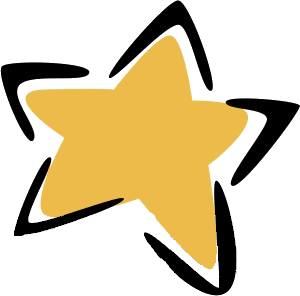 „Szállást keres a szent család…”
MINTAFELADAT
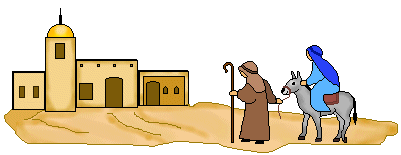 „A kis Jézus megszületett…”
MINTAFELADAT
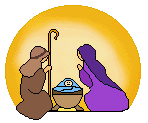 „Pásztorok keljünk fel…”
MINTAFELADAT
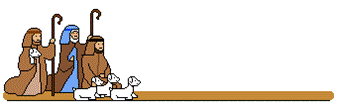 „Nézvén nézte három bölcs király…”
MINTAFELADAT
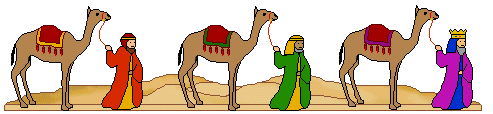 „Az emberek azért örülnek a karácsonynak, 
mert tudják, hogy akkor jön el a csodák ideje.”


Született feleségek c. tévésorozat
MINTAFELADAT
Köszönöm a figyelmet!
Ide kattintva írhatsz nekem!